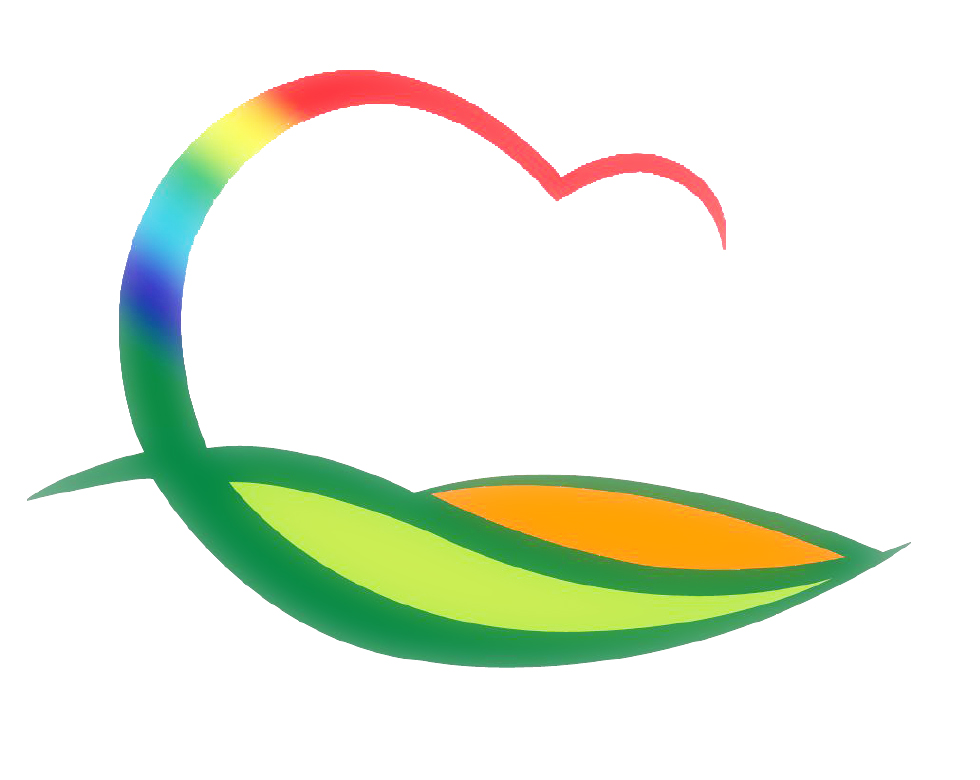 행   정   과
[Speaker Notes: 먼저, 지금의 옥천입니다.]
7-1. 제40회 인터넷 정보검색대회 개최
 ‘19. 12. 16. (월) ~ ‘20. 1. 5.(일) / 홈페이지 퀴즈 응모
 대표 홈페이지 개편 이벤트 및 영동곶감축제 홍보
 만점 대상자 추첨 후 특산품 배송
7-2. 2019년 공무국외여행 군정제안 발표회
12. 18. (수) 16:00 / 대회의실 / 180명
발표자: 6명(연수자 6개팀 / 35명)
7-3. 군정 홍보 승강기 모니터 관리자 교육 
12. 19. (목) 14:00 – 1차, 23. (월) - 2차 / 군청 전산교육장 
관리소장 및 아파트 입주민 대표
7-4. 하반기 충청북도 남부권 발전협의회
12. 19. (목) 11:00 / 남부출장소 회의실 / 위원 29명(영동군 8명)
위촉장 수여, 주요업무 추진상황 보고 등
   ※ 부군수님 참석
7-5. 4/4분기『함께해요! 현장대화』운영결과 보고회
12. 20. (금) 16:00 / 스마트PC 영상회의 / 전부서장
   ※ 군수님  하실  일 : 회의 주재
7-6. 민간 및 사회단체 행사
7-7. 기타 현안업무
영동군 웹진 12월호 발행 / 12. 17. (화)
   / 군정 주요 소식 및 관광지 정보 / 수신 동의자  17,085명